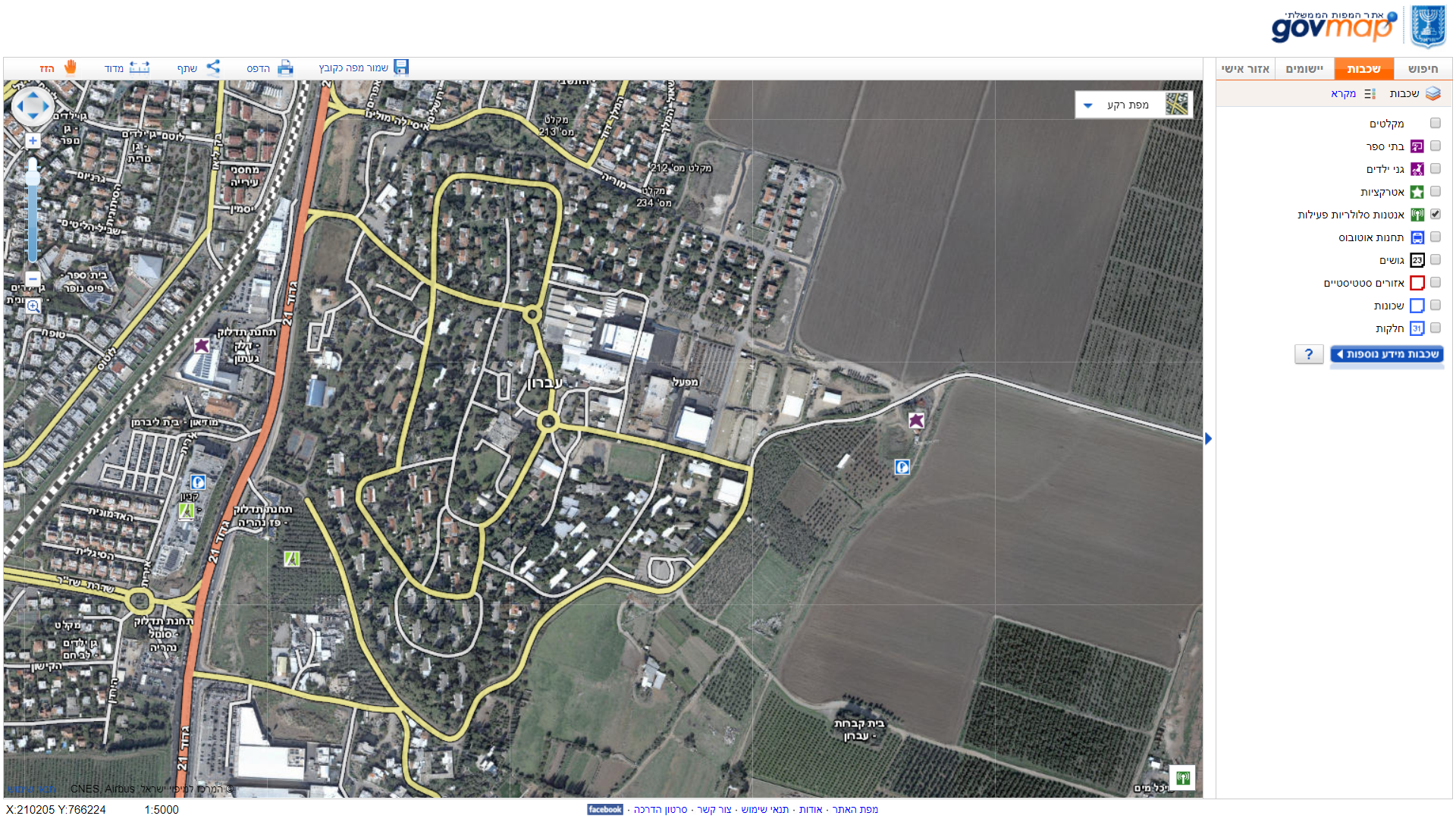 מקרא:
מבנה ציבור

מקלט

מקלט חינוך

מתחם חינוך
6
5
14
9
16
ק
4
3
מרפאה
8
8
חד"א
13
בית חינוך
"אופק"
מועדון
10
15
בית סיעודי
2
12
1